Evolutionary models
Methods
Distance based	                    Characters based
Algorithmic
UPGMA, NJ		                    Maximum parsimony
Optimization
Minimum evolution	           Maximum likelihood
			                              Bayesian analysis
Others!!!
Likelihood function
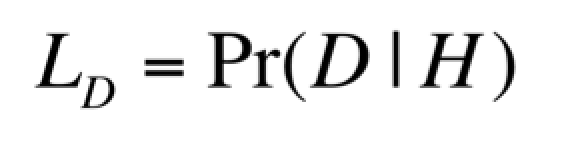 Given two explanations for a particular outcome which should we choose?
The explanation that makes the observed outcome more likely...
More formally if given some data D and a hypothesis H the likelihood of those data is given by   LD  = Pr (D | H)
Which is the probability of D given H.
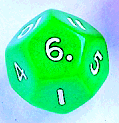 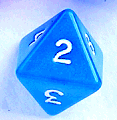 Maximum Likelihood
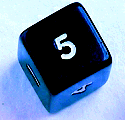 Three dice example...
12 face die
6 face die
8 face die
A person rolls two dice and obtains the score “14”
Which pair of dice are the most likely to have yielded this result?
Equivalent to: which tree is most likely to have yielded these sequences?
+
+
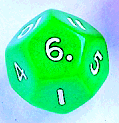 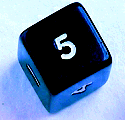 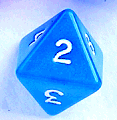 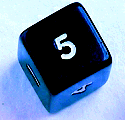 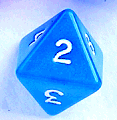 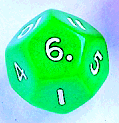 +
Maximum Likelihood
How many ways of obtaining the score “14” are there for each pair?
2  + 12 
3  + 11 
4  + 10  
5  +  9 
6  +  8
7  +  7
8  +  6
6  +  8
2  + 12 
3  + 11 
4  + 10  
5  +  9 
6  +  8
7
5
1
+
+
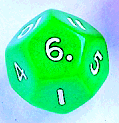 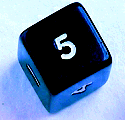 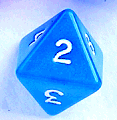 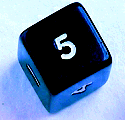 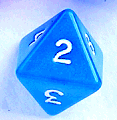 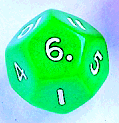 +
Maximum Likelihood
1/8 x 1/12
1/6 x 1/8
1/6 x 1/12
What is the probability of any single outcome for each of the three sets of pairs?
= 1/48
= 1/96
= 1/ 72
+
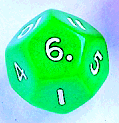 +
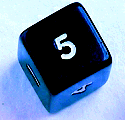 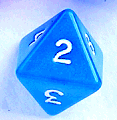 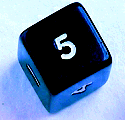 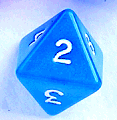 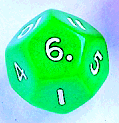 +
Maximum Likelihood
1/96 x 7
1/ 72 x 5
1/48 x 1
Now multiply ways of obtaining the score “14” by the probability of any single outcome to get the likelihood.
0.0729
0.0694
0.0208
maximum likelihood
LD  = Pr (D | H)
Maximum Likelihood
Likelihood D = probability of Data 
given Hypothesis
In the context of molecular phylogenetics ...
D is the set of sequences being compared 
H is a phylogenetic tree…
We want to find the likelihood of obtaining the observed data given the tree.
The tree that makes the data the most probable outcome is the Maximum Likelihood estimate of the phylogeny.
Basic evolutionary models
Topology and branch length




Substitution matrix
     rTC (= rCT), rTA (= rAT), rTG (= rGT)
       rCA (= rAC), rCG (= rGC)
       rAG (= rGA)

Stationary base frequencies
     fT, fC, fA, fG,
Taxa 1
Taxa 2
Taxa 3
Taxa 4
Taxa 5
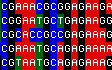 The likelihood of a given tree
Given a model of sequence evolution and proposed tree structure, likelihood the known sequences would have evolved on that tree can be calculated.
Maximum Likelihood
Important to distinguish between likelihood and probability
Probabilities sum to 1, likelihoods do not.
Given a tree and a model, could work out probability of obtaining all possible data sets(which is infinite). The sum of these probabilities would = 1
But we are interested in just one data set - the one we observed
n.b. the likelihood is not the probability that the tree is the true tree, merely the probability that the tree gave rise to the DATA.
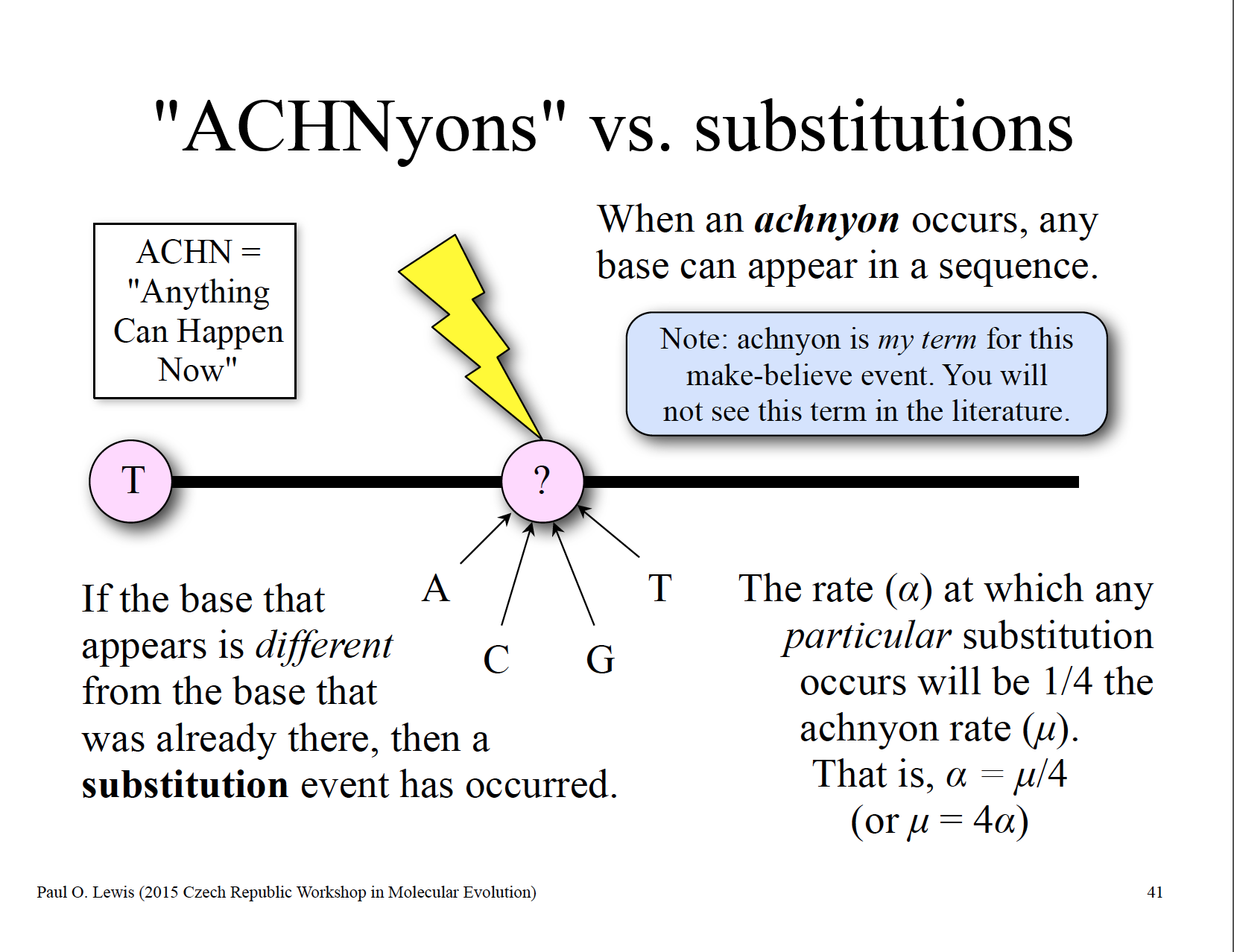 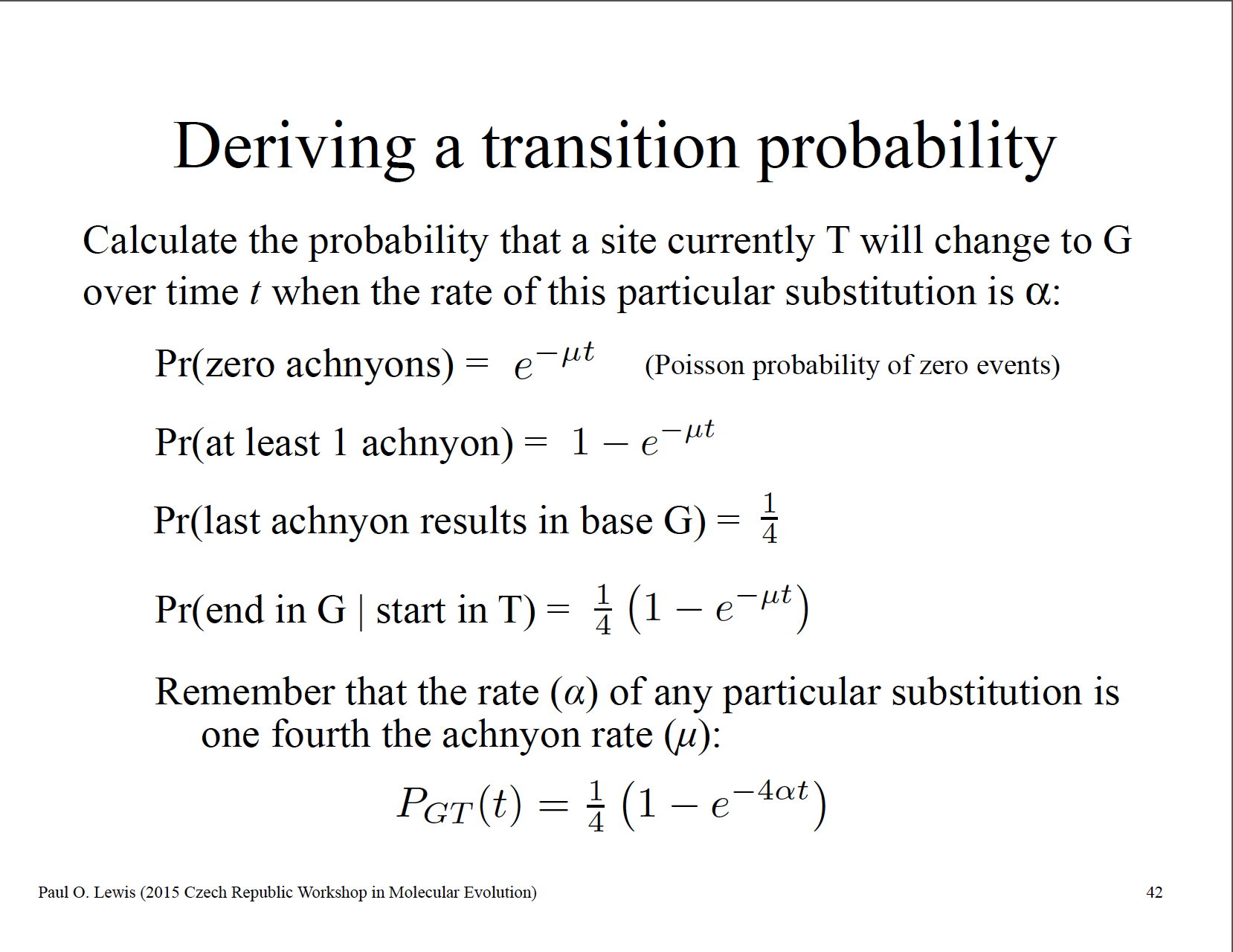 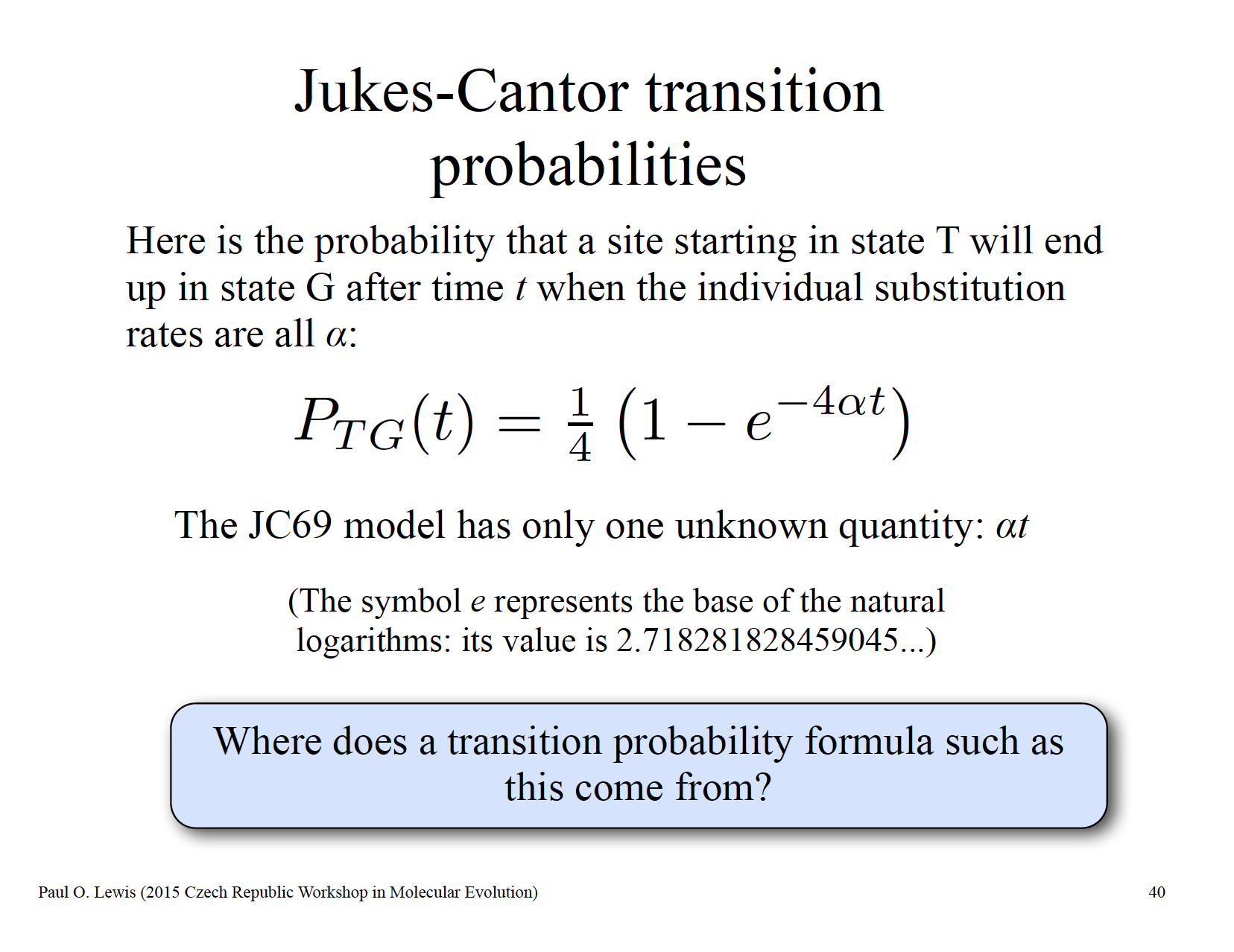 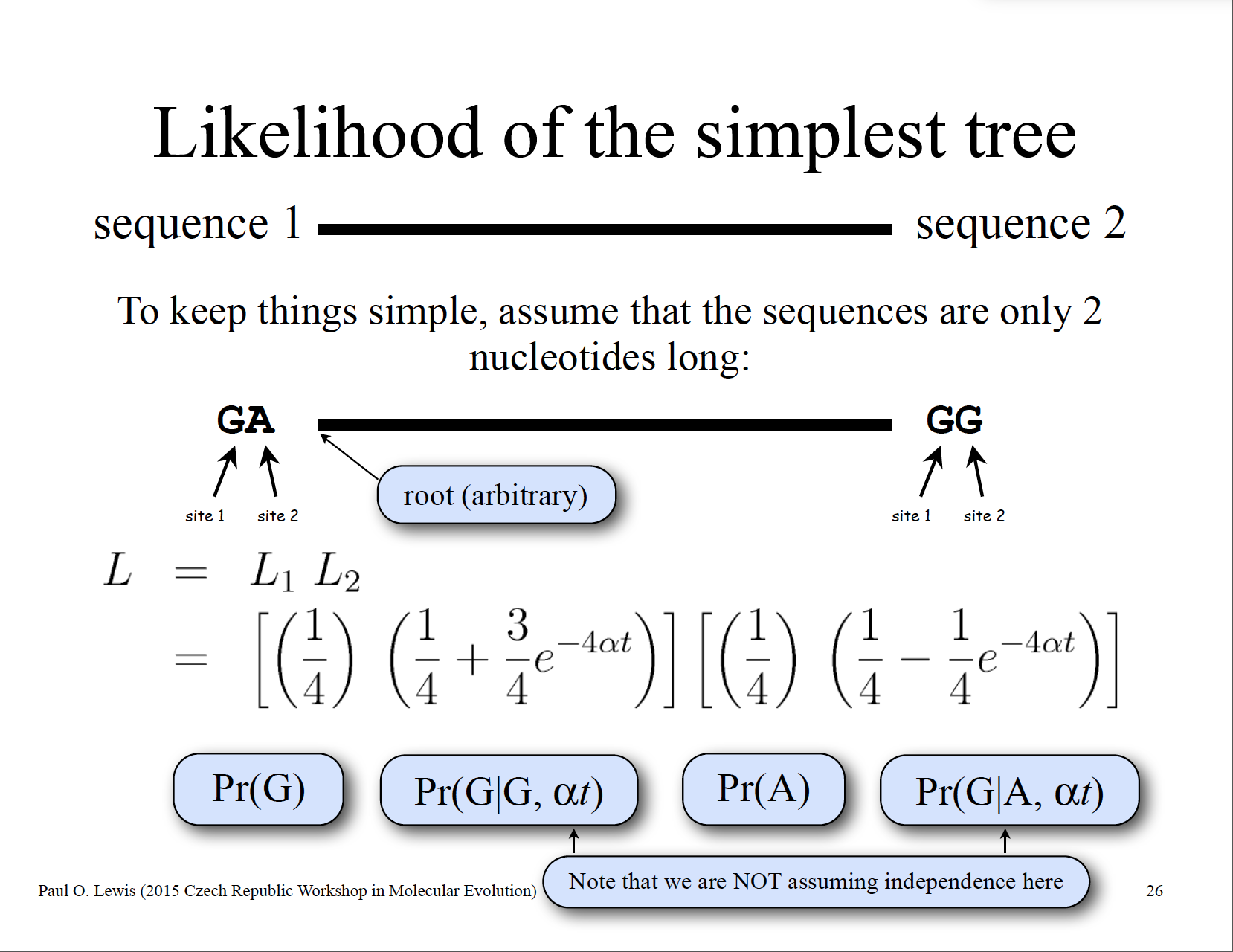 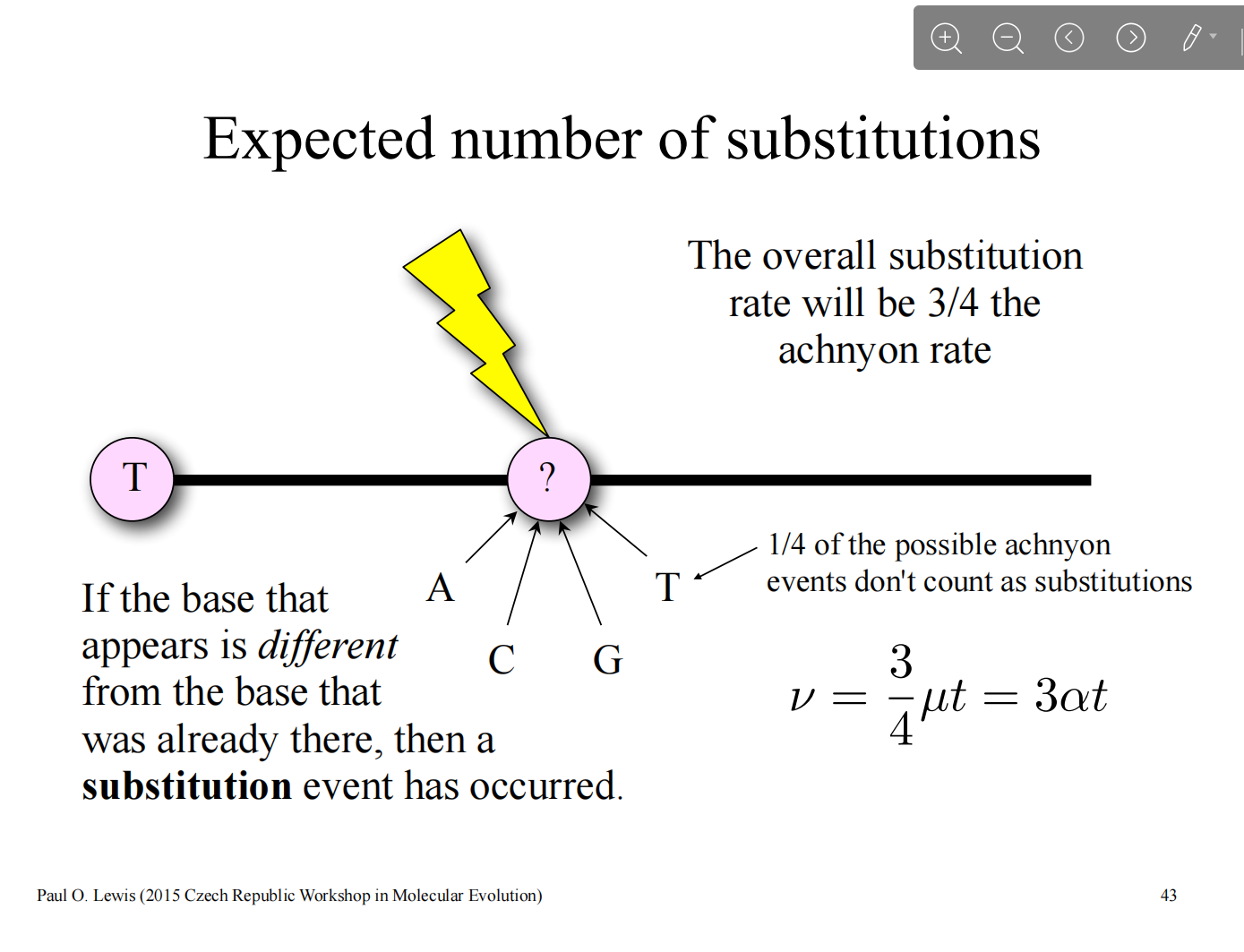 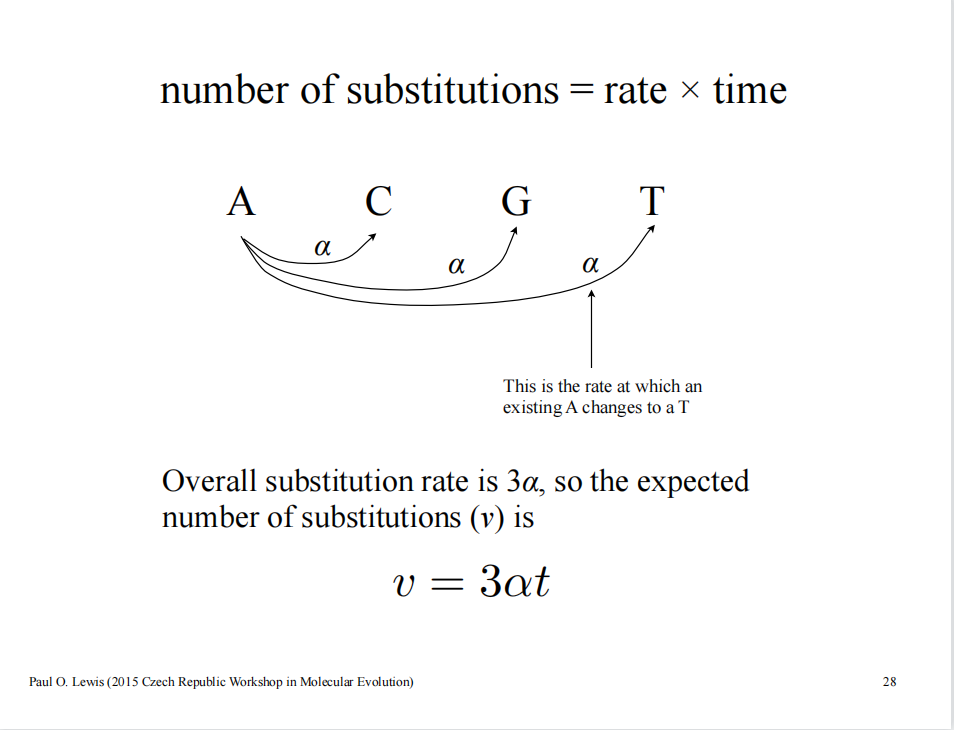 The likelihood of a given tree
For more sites (in assumption of JC model)
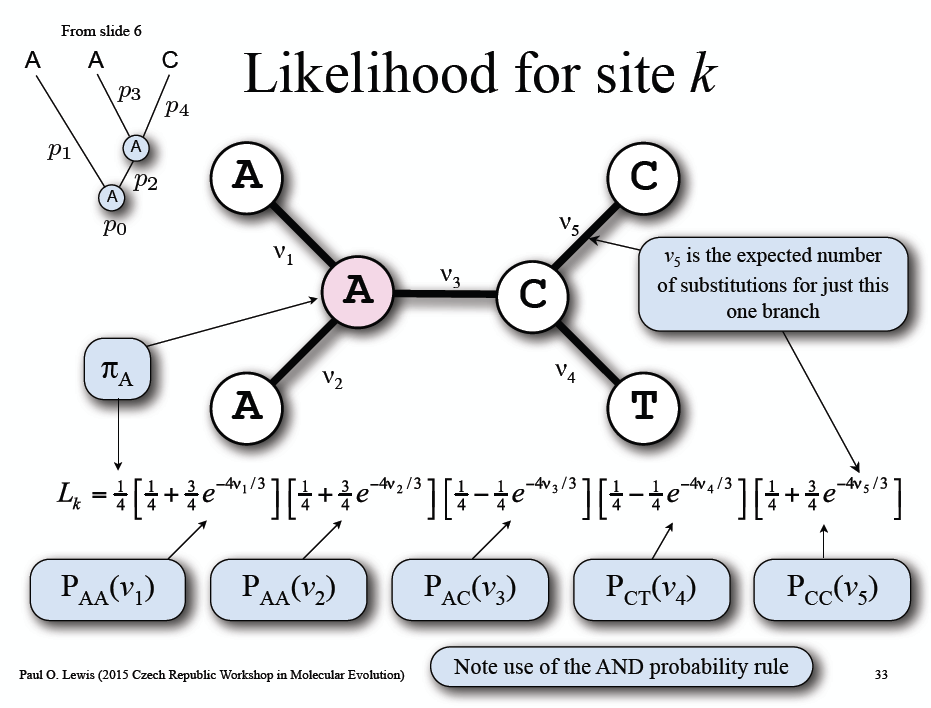 pAA  pAC  pAG  pAT
pCA  pCC  pCG  pCT
pGA pGC  pGG  pGT
pTA  pTC  pTG  pTT
Prerequisite Knowledge
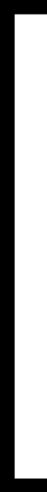 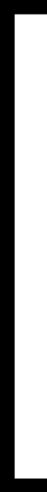 Model of DNA Evolution
Pt=
Pij means the probability of start with base i and with base j at the end of time interval t
f=[fA fC fG fT]

means the equilibrium frequency of A,T,C,G
Jukes-Cantor(JC)
. 𝒂 𝒂 𝒂
𝒂  . 𝒂 𝒂
𝒂 𝒂  . 𝒂
𝒂 𝒂 𝒂  .
Kimura’s 2Parameters(K2P)
Model of DNA Evolution
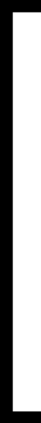 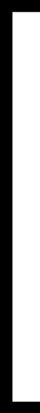 Pt=
f=[1/4 1/4 1/4 1/4]
f=[1/4 1/4 1/4 1/4]
𝒂=transition
𝜷=tranversion
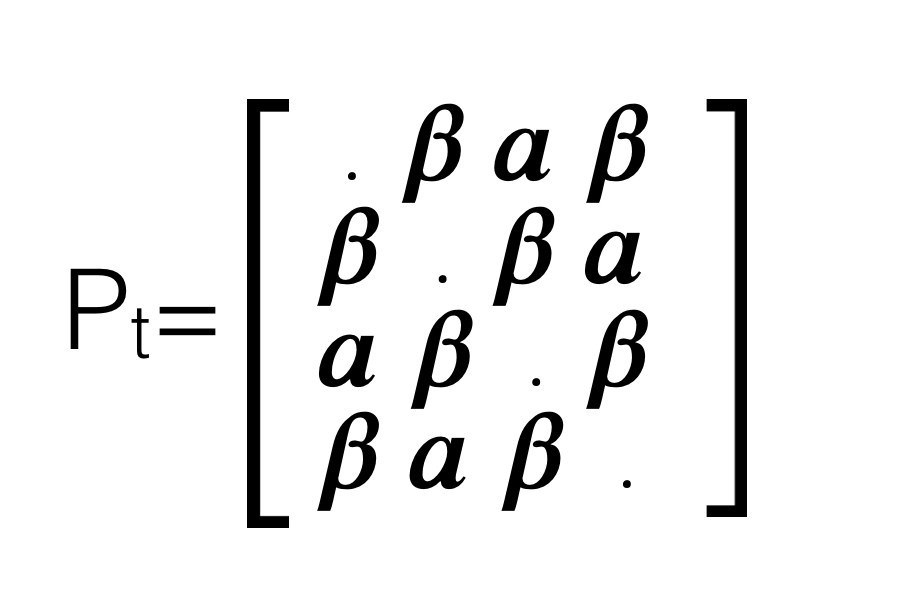 Felsenstein(1981) (F81)
Hasegawa, Kishino and Yano(HKY)
.    𝛑C𝜷 𝛑G𝒂  𝛑T𝜷
𝛑A𝜷    .     𝛑G𝜷  𝛑T𝒂
𝛑A𝒂 𝛑C𝜷     .     𝛑T𝜷
𝛑A𝜷 𝛑C𝒂  𝛑G𝜷     .
.    𝛑C𝒂  𝛑G𝒂  𝛑T𝒂
𝛑A𝒂    .     𝛑G𝒂  𝛑T𝒂
𝛑A𝒂 𝛑C𝒂     .     𝛑T𝒂
𝛑A𝒂 𝛑C𝒂  𝛑G𝒂     .
Model of DNA Evolution
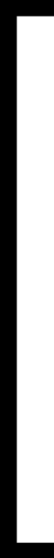 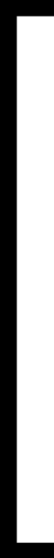 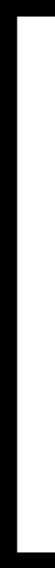 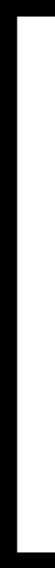 𝛑i isthe composition of i th 
base averaged over sequences
Pt=
Pt=
f=[𝛑A 𝛑C 𝛑G 𝛑T]
f=[𝛑A 𝛑C 𝛑G 𝛑T]
General Times-Reversible model(GTR)
.    𝛑Ca 𝛑Gb  𝛑Tc
𝛑Aa    .     𝛑Gd  𝛑Te
𝛑Ab 𝛑Cd     .     𝛑Tf
𝛑Ac  𝛑Ce  𝛑Gf     .
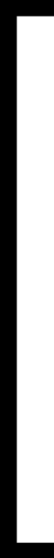 Model of DNA Evolution
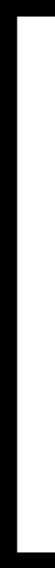 a-f means 6 possible substitution has its own probability
Pt=
f=[𝛑A 𝛑C 𝛑G 𝛑T]
Summary Comparison of Models
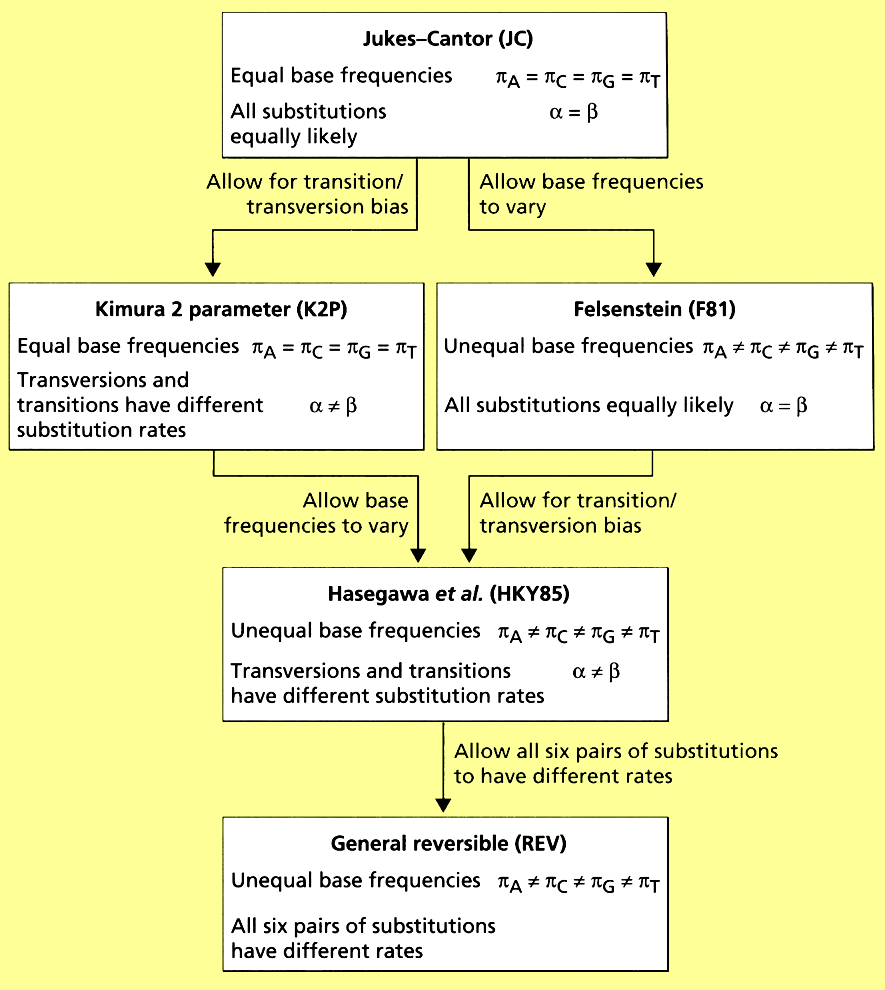